About  AICHI KEISO Co.,Ltd.
© 2023  AICHIKEISO Co.,Ltd.
Since our establishment in 1932, we have been manufacturing and selling 
         sodium silicate as our main product.
We now handle a variety of derivative products and many functional materials        
         such as deodorizers made from sodium silicate.
We prove worthy of the customer trust by the correspondence 
         only by the specialty maker of sodium silicate.
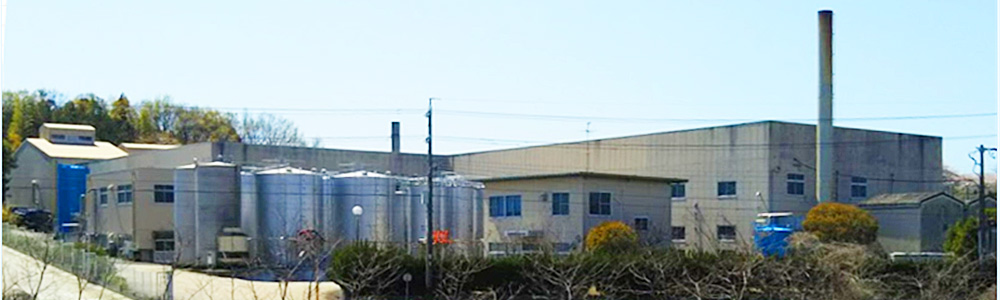 Company Overview
© 2023  AICHIKEISO Co.,Ltd.
Our Strengths
© 2023  AICHIKEISO Co.,Ltd.
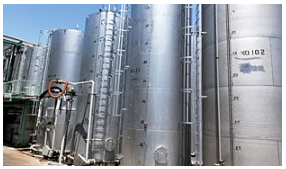 AICHIKEISO Co.,Ltd. is one of the leading manufacturers of sodium silicate in Japan. 　We also supply special products on a trial basis to meet our customers' needs.
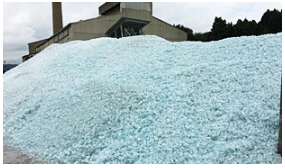 Our factory is located in the vicinity of a silica sand production area, which is the raw material for our products.  We are able to provide a stable supply because we handle the entire process from raw material procurement to manufacturing.
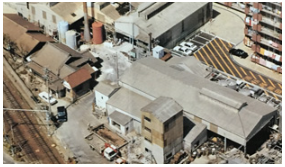 Since our establishment in 1932, we have been delivering our products to many companies and have earned their trust.  We will continue to make progress by developing new products.
About  sodium silicate
© 2023  AICHIKEISO Co.,Ltd.
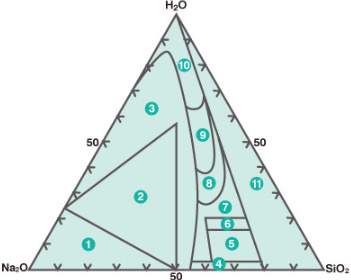 A highly concentrated aqueous solution of sodium silicate is a viscous, 
clear liquid, also known as water glass.
Water glass is expressed by the composition formula 
 Na2O・nSiO2・xH2O, where the value of  n in the composition 
formula indicates the molar ratio of  SiO2/Na2O.
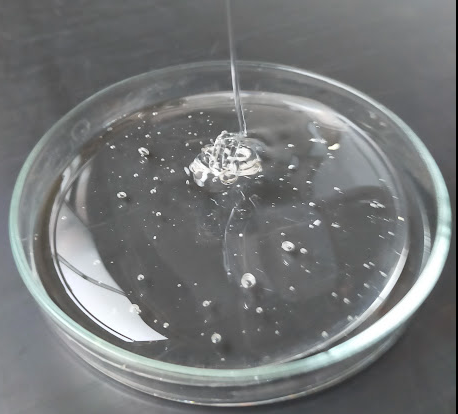 We commercialize water glasses with various molar ratios.
Because of its unique properties, water glass is used in a variety 
of applications, including as a soil hardener for civil engineering,
an additive for soap, a chemical for recycling waste paper, 
and a synthetic raw material for silica gel and zeolite.
Products
© 2023  AICHIKEISO Co.,Ltd.
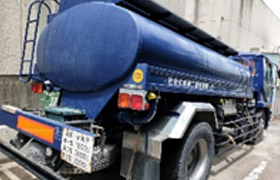 Sodium silicate
Potassium silicate
Colloidal silica
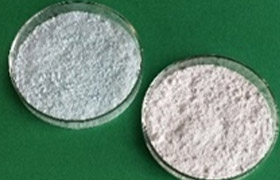 Inorganic deodorizers  ”SURFSORB”
Inorganic antibacterial agents ”SilicaJoin”
Photocatalytic powder ”SILICATITANIA B”
Access
© 2023  AICHIKEISO Co.,Ltd.
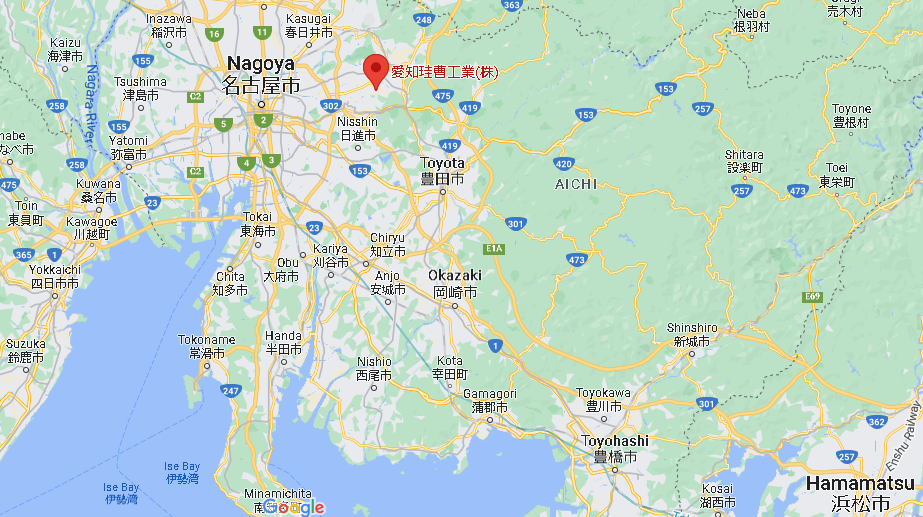 Route
Central Japan International Airport① ← Meitetsu Airport Line/about 40 min → Nagoya Station②
← subway Higashiyama Line/about 30 min → Fujigaoka ③← Taxy/about 10min → AICHIKEISO
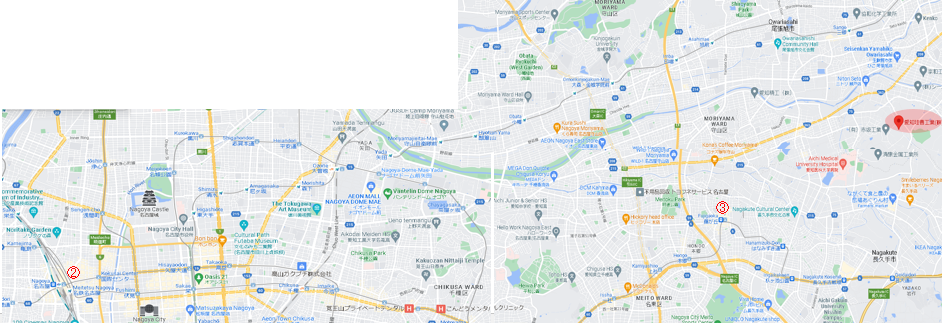 ①